ژورنال کلاب
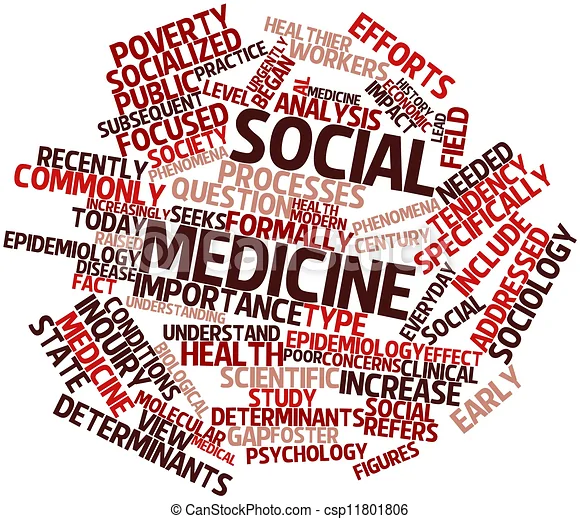 ارائه دهنده :
 مهدیه عالی
علیرضا تیموری
استاد راهنما:
دکتر سعید صادقیه 
تاریخ :
1401/2/28
Women and the Environment: Ecofeministic Approach to Environmental Attitudes and Behavior in Iran
Fahimeh Hosseinnezhad
Hacettepe University, TURKEY
European Journal of Sustainable Development Research
IF:0
INTRODUCTION
Ecofeminism Theory
Barry
Women were held to be physically and psychologically weaker than men 
position somewhere below man but above animals or nature.
Eckersley, 1992 Humphrey, 2002
masculine consciousness
Cahil 2002
women's bodies abilities cause  close women to nature
INTRODUCTION
Ruether (1975)
illustrates several elements
nature has been separate from humans
women and nature have been aligned in terms of symbols and terminology.
Feminis
Kronlid, 2003
ecofeminism is a social movement
INTRODUCTION
A review of the experimental background in Iran
Jokar and Mirdamadi (2010)
Rahmani and Majidi (2009)
Mohammadiniya (2007)
INTRODUCTION
Pro- Environmental Behavior
The term “behavior” isbehavior is any active responding to current environmental issues, believed to be pro-environment of the person performing the response. 
Pro-environmental behavior refers to environment-related activities that include a wide range of emotions and desires as well as a willingness to act in a particular way toward the environment.
INTRODUCTION
Environmental Attitude
ترکیبی پایدار از فرآیندهای انگیزشی، عاطفی، ادراکی و شناختی با توجه به هر جنبه ای از محیط ما
تمایل آموخته شده برای پاسخ دادن به شیوه ای مستمر مطلوب یا نامطلوب با توجه به یک شی معین.
ارزیابی کلی فرد از شخص (از جمله خود)، اشیا و مسائل
Environmental attitude
HYPOTHESES
1. Gender has no difference on the average of evaluations for environmental behavior.
2. Gender has no difference on the average of evaluations for attitude to the environment
METHODOLOGY, DATA AND MEASUREMENT
Tabriz 
fourth most populous city in Iran 
The sample size was 682.
 The multi-stage stratified sampling model was used. 
Pro-environmental behaviors were measured by 24 items in the Likert scale. Environmental attitude is measured by 15 items in the Likert scale. Items were coded 1 to 6 where (1) = strongly disagree, (2) = disagree, (3) = somewhat disagree, (4) = somewhat agree, (5) = agree, and (6) = strongly agree.
Results
Results
Results
Results
CONCLUSION
The results of this research suggested that women pay more attention to the environment in attitude and behavior, and the theory of ecofeminism was confirmed.